МБОУ Есинская СОШ
Технология продуктивного чтения как средство формирования УУД младших школьников
учитель начальных классов
Токоякова Надежда Николаевна
Этапы работы над текстом
I. «Работа с текстом до чтения»

Предположения о героях, теме, содержании по фамилии автора, иллюстрациям, ключевым словам. 

Уточнение своих предположений.
II. « Работа с текстом во время чтения»

Первичное чтение текста.

Повторное чтение текста.

Беседа по содержанию.
III. «Работа с текстом после чтения»

Обобщающие вопросы.

Творческие задания.
УМК: Начальная школа 21 века3 класс
Ключевые слова:
Ворона

Лисица

Ель

Сыр
Описание персонажей
Неуклюжая
Глупая 
Задумчивая
Коварная
Лживая 
Доверчивая
Хитрая
Умная
Плутовка
Растяпа
Простофиля
С какой целью Лиса совершает такие действия?
Подбери пословицу
Верь своим очам, а не чужим речам.

На языке медок, а на сердце – ледок.

У лести нет чести.
Кого подразумевает автор?
Хитрый
Лживый
Коварный
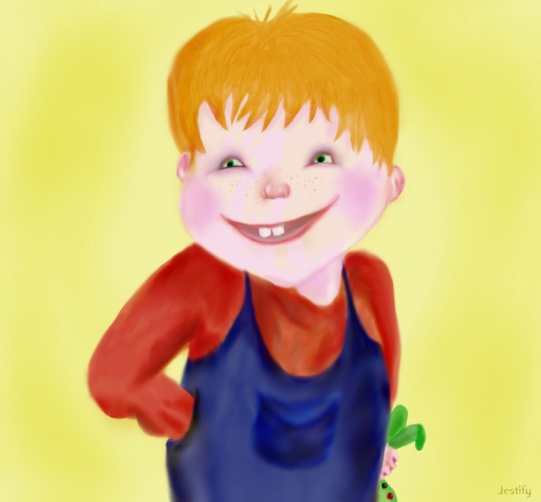 «Ворона»
«Лиса»
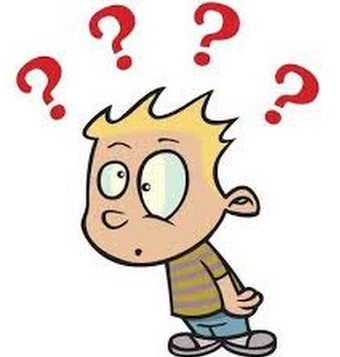 Рассеянный 
Глупый
Доверчивый
Формируемые УУД
Спасибо за внимание